Regional Transmission expansion in the west
Mid-West Electric Consumers Association Annual Meeting
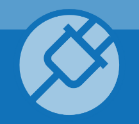 THIS ISN’T OUR PARENTS‘ ELECTRIC GRID
Smart meters
Electrification
Advanced technologies
Generator retirements
Environmental constraints
Compliance
Cybersecurity
Energy efficiency
Wind
Microgrids
Prosumers
Evolving grid
Fuel prices
Electric vehicles
Consumer demand
Solar
Battery storage
Distributed generation
Demand response
Extreme weather events
PLANNING FOR AN UNCERTAIN FUTURE
[Speaker Notes: Future grid will look very different from today’s grid]
North American Independent System Operators (ISO) and Regional Transmission Organizations (RTO)
[Speaker Notes: This map depicts the 9 Independent System Operators and Regional Transmission Organizations in the United States and Canada.]
WEST/EAST DC Ties
1,320 MW transfer capability between Eastern and Western Interconnections
217,155 gWhYTD GenerationAS OF OCT. 1, 2023
Coal and gas use has decreased, while wind has increased
Our Evolving Energy Mix
[Speaker Notes: Our energy mix is changing]
139.8 GWGenerator Interconnection Requests under StudyAs of Nov. 1, 2023
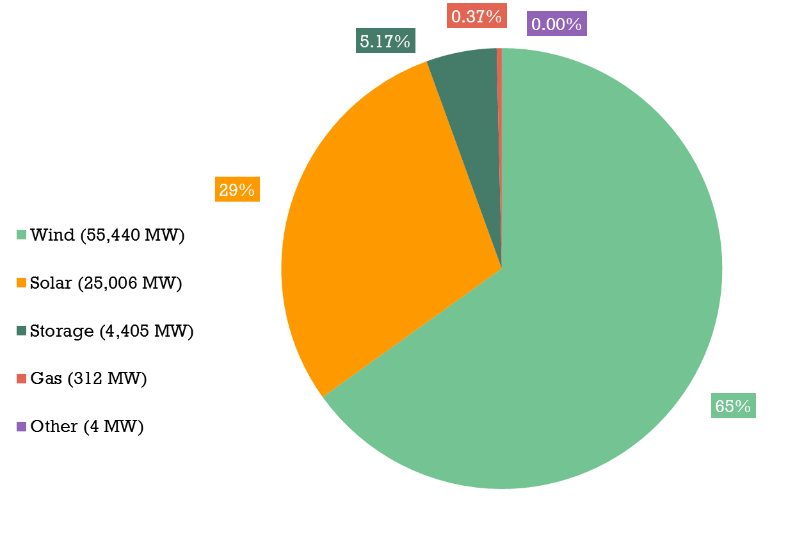 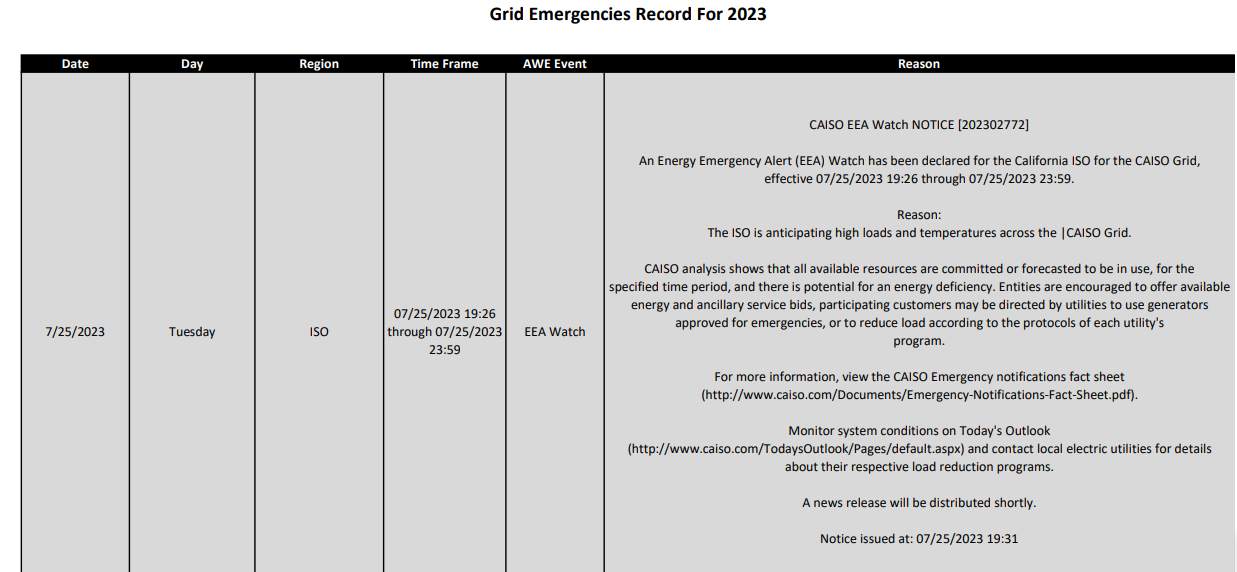 Leverage Regional Diversity
CAISO EEA Watch 7/25/23
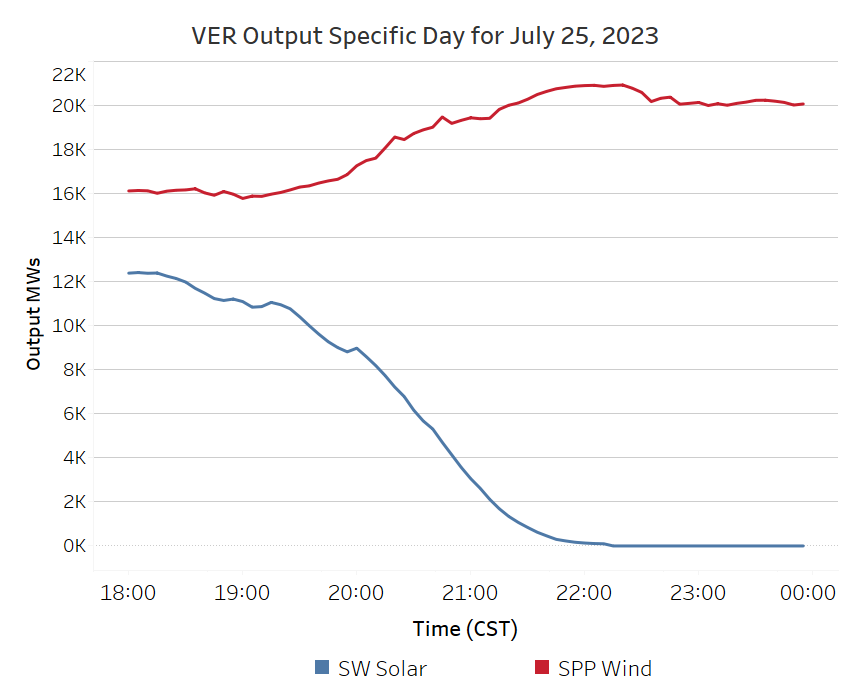 Midwest wind and southwest solar across the ties dynamically could bolster regional security.
Spp markets
Coming Soon!
Markets+
Differences in SPP Offerings and RTO
Western Energy Imbalance Service (WEIS)
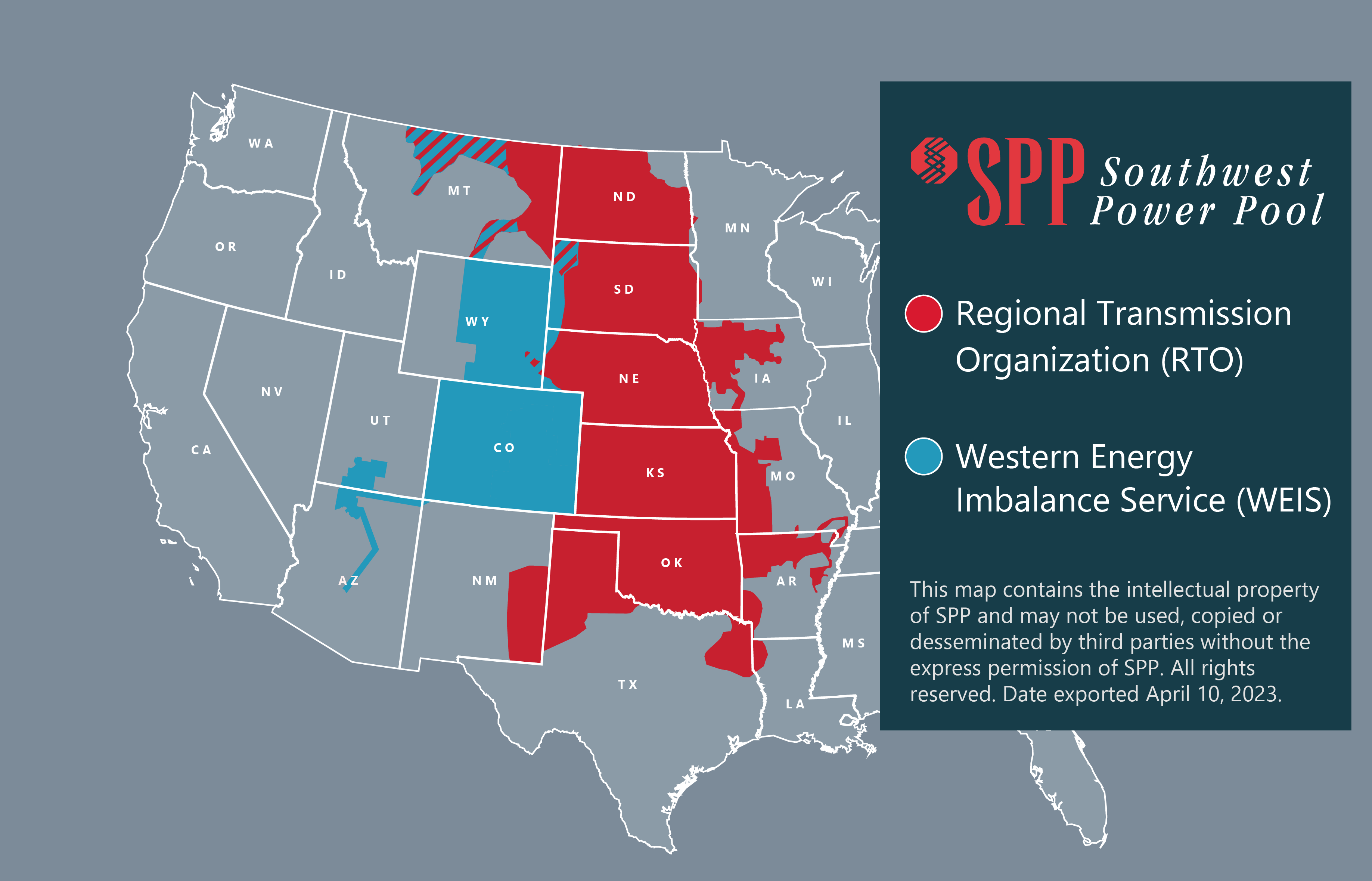 12
12
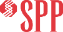 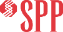 WEIS Market growth
February 2021
August 2022
April 2023
WEIS market launches with six participants

Total Load = 4GW
Colorado Springs Utilities joins WEIS market


Total Load = 5GW
Public Service Company of Colorado, Platte River Authority and Black Hills Energy Colorado will join WEIS market



Total Load = 13.5GW
SPP RTO Western Expansion
Basin Electric Cooperative
Colorado Springs Utilities
Deseret
MEAN
Platte River Power Authority
Tri-State G&T
WAPA - Upper Great Plains
WAPA - Rocky Mountain Region
WAPA – Colorado River Storage Project
15
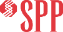 RTO Expansion into the western Interconnect
Current information at spp.org/western-services/rto-west/
[Speaker Notes: Basin Electric
Deseret Power
MEAN
Tri State
WAPA CRSP, RMR UGP]
RTO Expansion into the western Interconnection
Two Balancing Authority Areas
Eastern Interconnection
Western Interconnection
Single market solution optimized across DC ties
510 MW of bi-directional DC tie capacity
Current RTO governance structure with necessary expansion to be inclusive of members in Western Interconnection
WEST/EAST DC Ties
1,320 MW transfer capability between Eastern and Western Interconnections
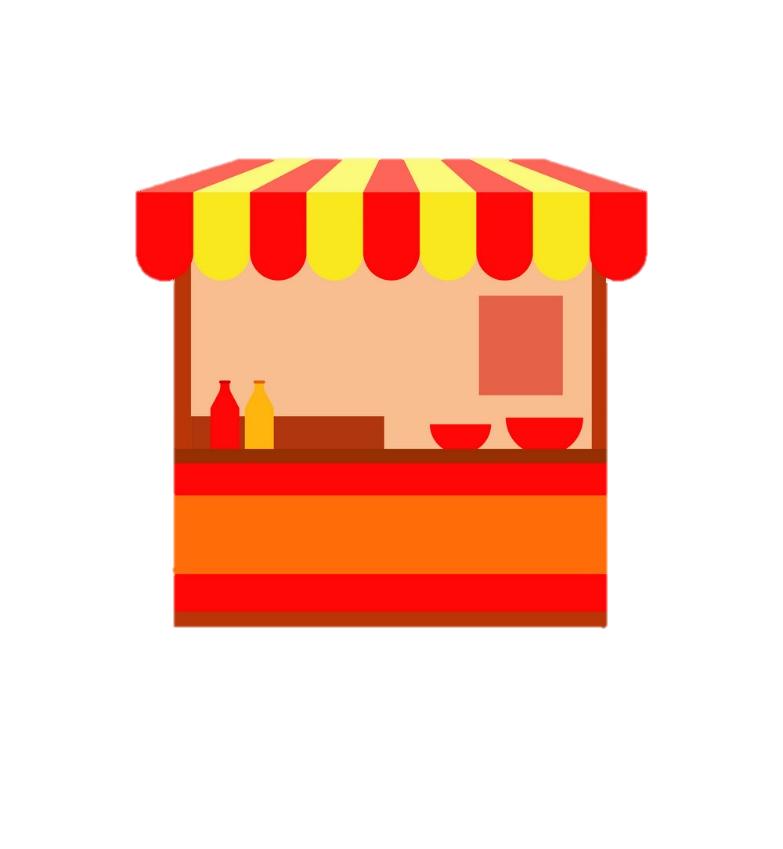 One Market
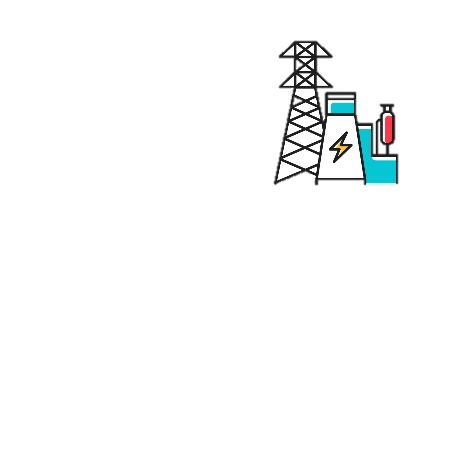 One Integrated Marketplace
Co-optimizing energy over the DC ties
Economically committing and dispatching all resources
Each BAA clearing their own operating reserves 
One market for TCR market and process
SPP RTO WEST expansion Timeline
We are here
[Speaker Notes: FRN = Federal Register Notice]
Markets+
Participation phases – Incremental approach
Markets+ Phase One Participants
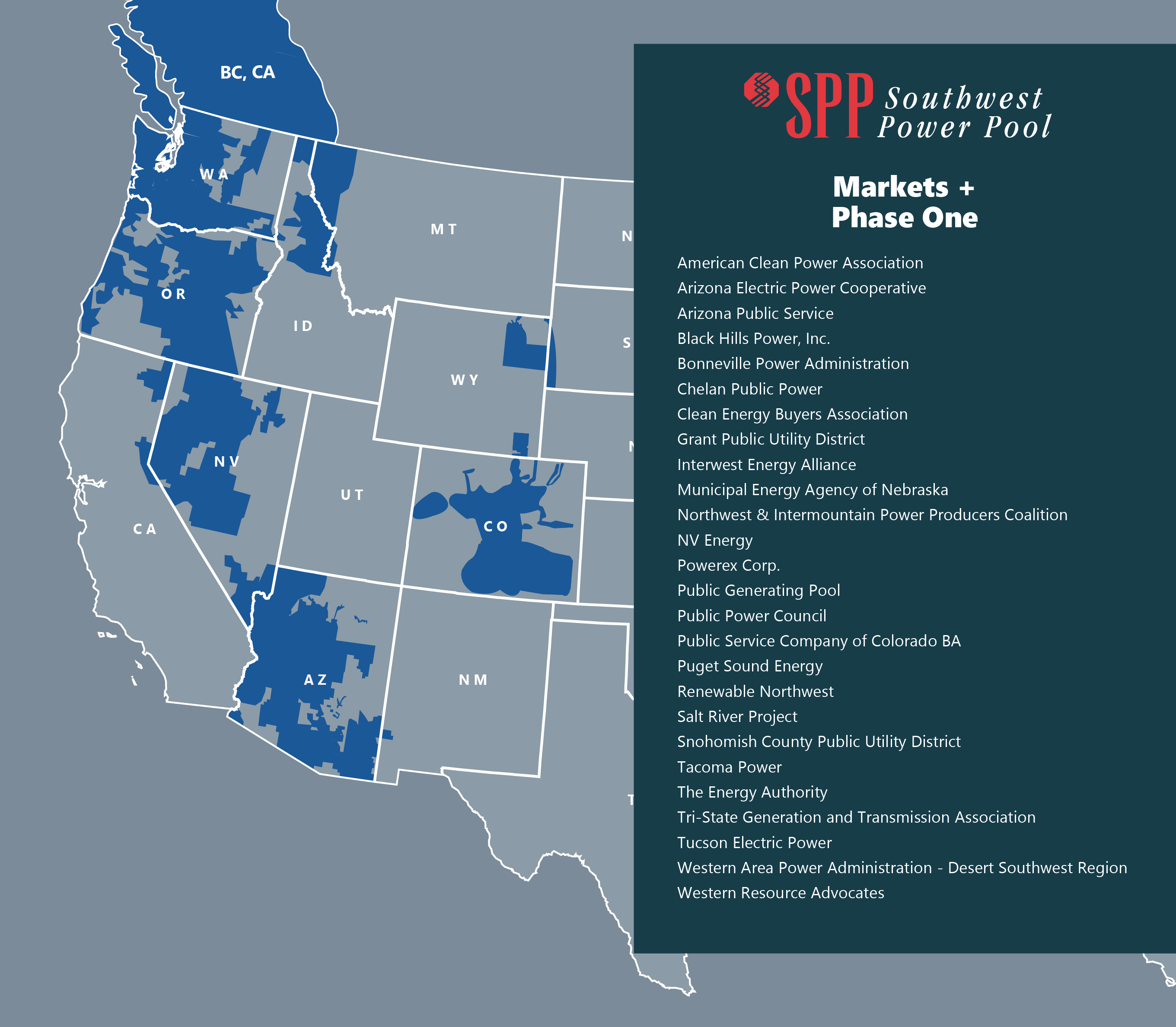 Reflects agreements executed by May 1st.
Vision for the Future
Spp’s markets vision
Western Markets Roadmap
Western Interconnection
Eastern Interconnection
SPP RTO
CAISO
Standard approach with import/export bids
or 
Market-to-market optimized transfers (preferred)
SPP Markets+
WEIS
EIM
(DA and RT)
(RT Only)
(RT Only)
Ideally a single co-optimized unit commitment and dispatch under a robust governance framework with an independent board
Questions?